The United Kingdom
Talk about the United Kingdom.
The United Kingdom
Edinburgh
Belfast
Dublin
London
Cardiff
Scotland
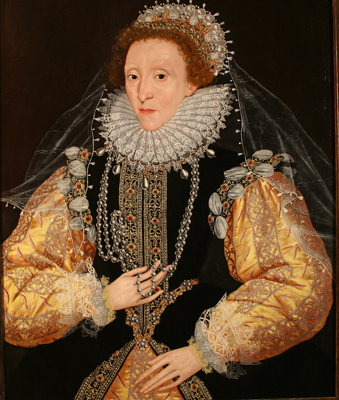 in 1603
James, the king of Scotland
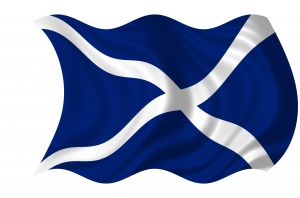 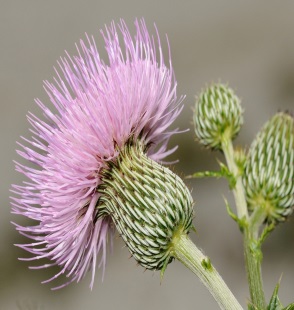 Wales
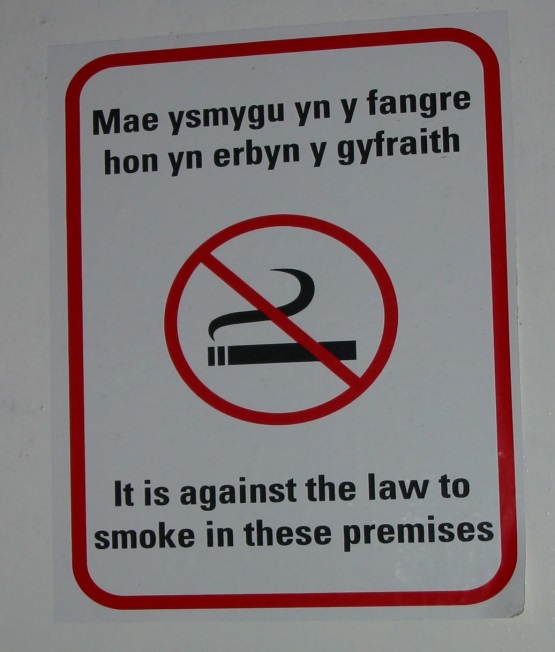 - the English king, Edward I 
- in the 13th century
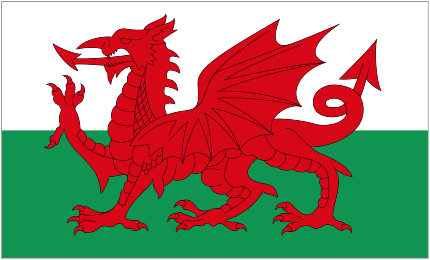 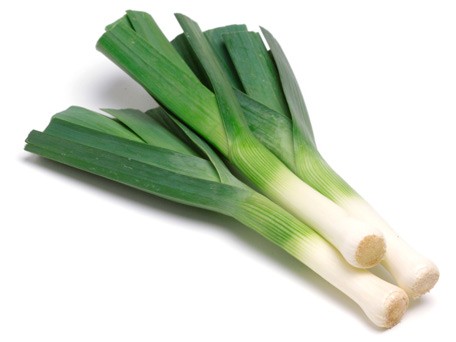 leek
Ireland
- Elizabeth I – in the 16th century
- in the 1920s
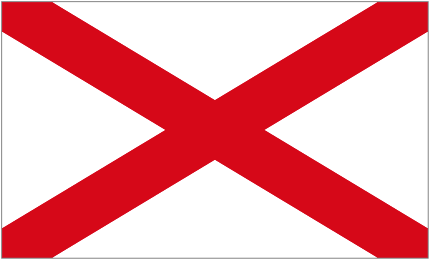 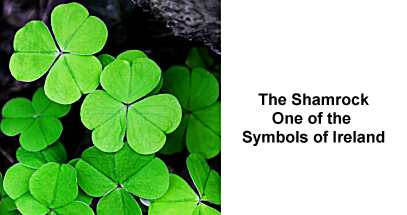 The Union Jack
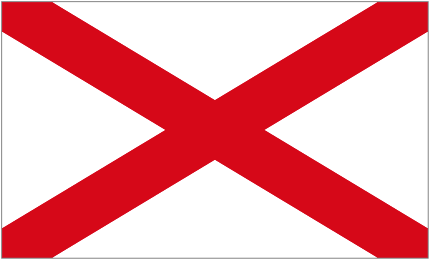